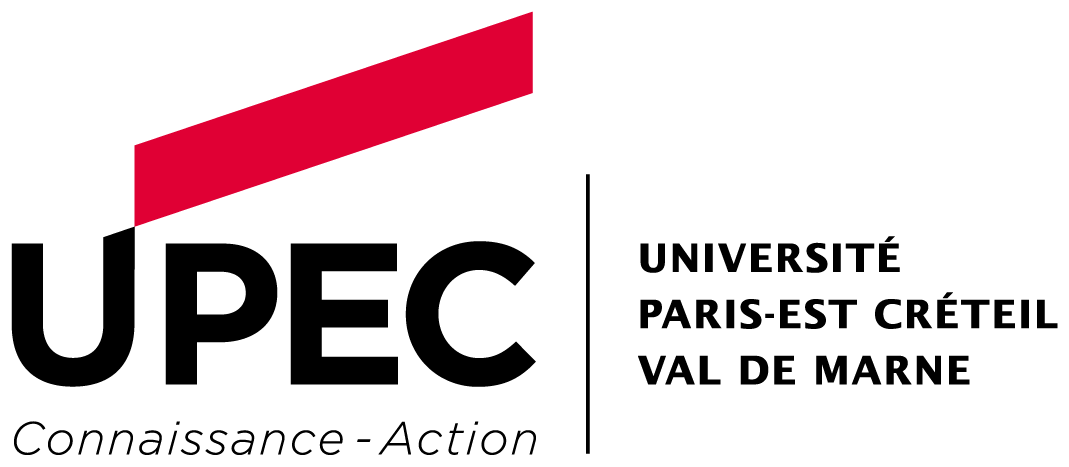 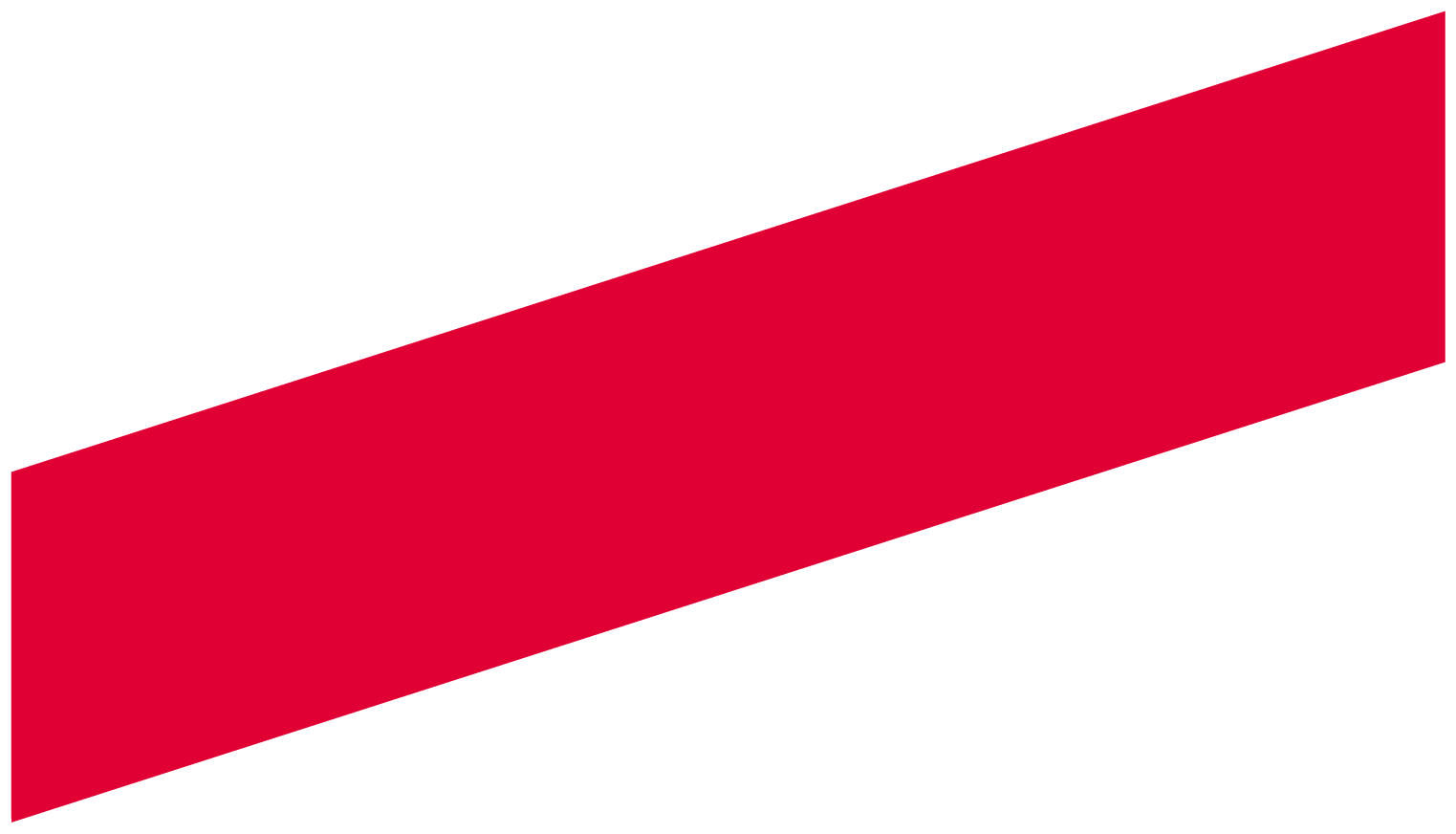 Matinée Science Ouverte :

Open data - Sensibilisation à la protection des données personnelles
1
15/02/2022
Rédacteur
Open data - Sensibilisation au RGPD
Diffuser ou ne pas diffuser ses données ?
2
15/02/2022
Open data - Sensibilisation au RGPD
Qu’est-ce qui est une donnée à caractère personnel ?
Règlement Général de Protection des Données (RGPD) – Article 4
« Toute information se rapportant à une personne physique identifiée ou identifiable […] directement ou indirectement, notamment par référence à un identifiant, tel qu’un nom, un numéro d’identification, des données de localisation, un identifiant en ligne, ou à un ou plusieurs éléments spécifiques propres à son identité physique, physiologique, génétique, psychique, économique, culturelle ou sociale. »

Qu’elle soit confidentielle ou publique, de nature privée ou professionnelle, toute information qui correspond à cette définition est considérée comme une donnée à caractère personnel.
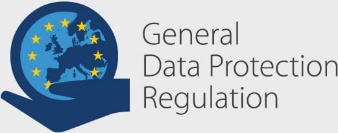 3
15/02/2022
Open data - Sensibilisation au RGPD
Quizz : Données à caractère personnel (DCP)
A caractère hautement personnel
Pas à caractère personnel
A caractère personnel sensible
A caractère personnel
4
15/02/2022
Open data - Sensibilisation au RGPD
Les données à caractère personnel : quelles sont-elles ?
Des données directement identifiantes (ex : fiches de paye, coordonnées bancaires, devis, factures…)
Des données indirectement identifiantes
Toute combinaison d’informations permettant d’identifier la personne

Différents supports peuvent contenir des données à caractère personnel :
Une note sur un post-it
Un document papier
Un fichier informatique
Une photo
Une vidéo
Un enregistrement audio…
5
15/02/2022
Open data - Sensibilisation au RGPD
Règlement Général de Protection des Données (RGPD) – Traitement de données
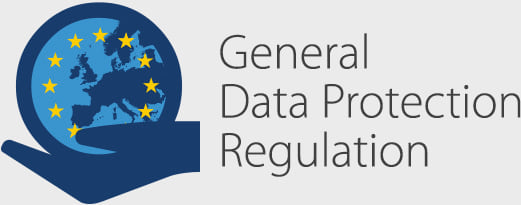 RGPD – Article 4
« Est un traitement toute opération ou tout ensemble d’opérations effectuées ou non à l’aide de procédés automatisés et appliqués à des données ou des ensembles de données à caractère personnel […] »

Sont ainsi notamment concernés les opérations suivantes :
la collecte
l’enregistrement
la structuration
la conservation (l’hébergement)
la transmission
la modification
l’extraction
la communication
la mise à disposition
le rapprochement…
Le traitement de données personnelles est très vite arrivé !
6
15/02/2022
Open data - Sensibilisation au RGPD
RGPD - 5 Principes fondamentaux de la protection des données
Les finalités de traitement : objectifs de la collecte
Licites, déterminées, explicites et légitimes
La proportionnalité, pertinence et minimisation des données
Juste nécessaires aux finalités, non excessives
Durée de conservation des données limitée
Limitée à la durée strictement nécessaire aux finalités
La sécurité et la confidentialité des données
Proportionnée aux finalités et aux données traitées
Le respect des droits des personnes
Information et respect des droits (accès, opposition, droit au retrait, suppression…) des personnes concernées
7
15/02/2022
Open data - Sensibilisation au RGPD
Ai-je le droit de mettre en œuvre ce traitement ?Licéité (art. 6 du RGPD)
Traitement licite s’il est basé sur au moins une des 6 bases légales :
Consentement libre et éclairé des personnes
Après information réglementaire obligatoire (complète, claire, concise et adaptée aux personnes)
Ethique de la recherche
Obligation légale à laquelle le responsable de traitement est soumis
Exécution d’un contrat auquel la personne concernée est partie prenante
Intérêt vital de personnes physiques (personnes concernées ou autre personne physique)
Exécution d’une mission d’intérêt public
Base légale fondamentale des traitements de recherche
Intérêt légitime du responsable de traitement
À justifier versus les intérêts/libertés/droits des personnes
INFORMATION OBLIGATOIRE ET PREALABLE A LA COLLECTE DES DONNEES
8
15/02/2022
Open data - Sensibilisation au RGPD
Lois applicables sur la protection des données personnelles
Règlement général de protection des données (RGPD)
Règlement (UE) 2016/679 du Parlement Européen et du Conseil du 27 Avril 2016
Mis en application depuis le 25 Mai 2018   
Relatif à la protection des personnes physiques à l’égard du traitement des données à caractère personnel et à la libre circulation de ces données
Loi informatique et libertés
Loi n°78-17 du 6 Janvier 1978 relative à l’informatique, aux fichiers et aux libertés modifiée
Création de la CNIL
Recherche en santé : méthodologies de référence de la CNIL
Législation connexe à la protection des données personnelles en recherche
Loi Jardé et Code de santé publique 
RIPH
Loi pour une république numérique 
Circulation des données et des savoirs
9
15/02/2022
Open data - Sensibilisation au RGPD
Dans quels cas peut-on communiquer ou réutiliser des données personnelles ?
Prérequis : Formalités CNIL faites préalablement
Données à caractère personnel non communicables, non réutilisables 
Sauf si une des trois conditions suivantes est remplie :
le consentement des personnes concernées a été recueilli après leur bonne information sur la finalité et les modalités de la communication ou de la réutilisation des données les concernant,
Les données ont été anonymisées (c’est-à-dire deviennent non identifiantes) => On ne peut pas remonter à la personne physique,
la réutilisation est autorisée par un texte législatif ou réglementaire.
10
15/02/2022
Open data - Sensibilisation au RGPD
Anonymisation ou Pseudonymisation ?
Anonymisation : Processus qui doit rendre impossible l’identification ou la ré-identification des personnes, même en opérant des croisements avec d’autres données
Perte d’informations : généralisation et transformation des données
Exploitation future limitée à certains types d’utilisation => A prendre en compte dès le début du projet.
Données anonymisées : Ne sont plus soumis au RGPD
Pseudonymisation : Processus réversible réalisé de manière à ce qu'on ne puisse plus attribuer les données à une personne physique identifiée sans information supplémentaire.
En pratique, remplacement des données directement identifiantes (nom, prénom, etc.) d’un jeu de données par des données indirectement identifiantes (alias, numéro séquentiel, etc.). 
Est un traitement de données personnelles 
Données pseudonymisées : Le RGPD s’applique
11
15/02/2022
Open data - Sensibilisation au RGPD
Anonymisation : comment procéder ?
Pour élaborer un processus d’anonymisation pertinent, il faut, en prérequis: 

identifier les informations à conserver selon leur pertinence.
supprimer les données directement identifiantes ainsi que les valeurs rares qui pourraient permettre une ré-identification aisée des personnes 
distinguer les informations importantes des informations secondaires ou inutiles ;
définir la précision acceptable pour chaque information conservée

Travail préliminaire indispensable pour définir les techniques d’anonymisation à mettre en place
CONTACTER LE DPO DE VOTRE ETABLISSEMENT
12
15/02/2022
Open data - Sensibilisation au RGPD
Comment vérifier son anonymisation ?
Trois critères pour vérifier son anonymisation :
l’individualisation : est-il toujours possible d’isoler un individu dans le jeu de données ?
Exemple : Base de données de CV où seuls les nom et prénoms d’une personne auront été remplacés par un numéro (qui ne correspond qu’à elle) permet d’individualiser cette personne. Dans ce cas, cette base de données est considérée comme pseudonymisée et non comme anonymisée. 
la corrélation : est-il possible de relier entre eux des ensembles de données distincts concernant un même individu ?
Exemple : Base de données cartographique renseignant les adresses de domiciles de particuliers ne peut pas être considérée comme anonyme si d’autres bases de données, existantes par ailleurs, contiennent ces mêmes adresses avec d’autres données permettant d’identifier les individus.
l’inférence : est-il possible de déduire, de façon quasi certaine, de nouvelles informations sur un individu ?
Exemple : Tous les hommes ayant entre 20 et 25 ans qui ont répondu à un questionnaire sont non imposables, il sera possible de déduire, si on sait que M. X, homme âgé de 24 ans, a répondu au questionnaire, que ce dernier est non imposable.
13
15/02/2022
Open data - Sensibilisation au RGPD
Quel est l’intérêt de la pseudonymisation ?
C’est une mesure de sécurité promue par le RGPD
C’est un moyen de limitation des risques et d’amélioration de la protection des participants
Données préservées car pas d’altération du niveau de détail
	Base de données pseudonymisées = Possibilité de ré-identification 
Exemple : Une base de données dont les noms et prénoms ont été remplacés par un numéro aléatoire mais contient la date d’entretien du participant et une autre base de données créées avec les noms et prénoms et la date d’entretien. 
	Cloisonner les bases de données pour limiter les possibilités de ré-identification 
	=> Stocker dans des espaces distincts voire supports distincts
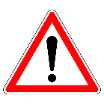 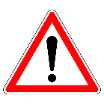 14
15/02/2022
Open data - Sensibilisation au RGPD
Points de vigilance RGPD
A NOTER 
Réalisation de la formalité auprès de la CNIL par le responsable de traitement, et non par le chercheur ou l’étudiant => Prendre contact avec le DPO.
Après la fin de votre recherche, les résultats de l’étude qui sont publiés ne doivent pas permettre d’identifier directement ou indirectement les personnes concernées.
Assurez-vous de bien procéder à l’effacement des données à l’expiration du délai de conservation défini.
Vous ne devez pas réutiliser ou transférer ces données pour une autre recherche si la personne n’en a pas été informée !
Pour vos traitements contenant des données personnelles, contacter votre DPO
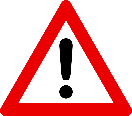 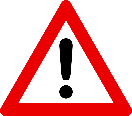 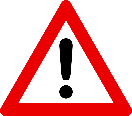 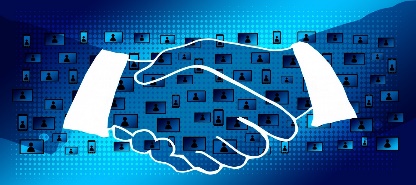 15
15/02/2022
Open data - Sensibilisation au RGPD
Quelques références pour aller plus loin
Open data dans la recherche :
Ouverture des données de recherche - Analyse du cadre juridique

Anonymisation des données personnelles :
L’anonymisation de données personnelles | CNIL

Anonymisation et Open Data :
L’anonymisation des données, un traitement clé pour l’open data | CNIL
https://www.cnil.fr/sites/default/files/atoms/files/guide_open_data.pdf
16
15/02/2022
Open data - Sensibilisation au RGPD
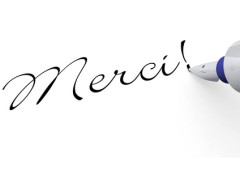 Des questions ?
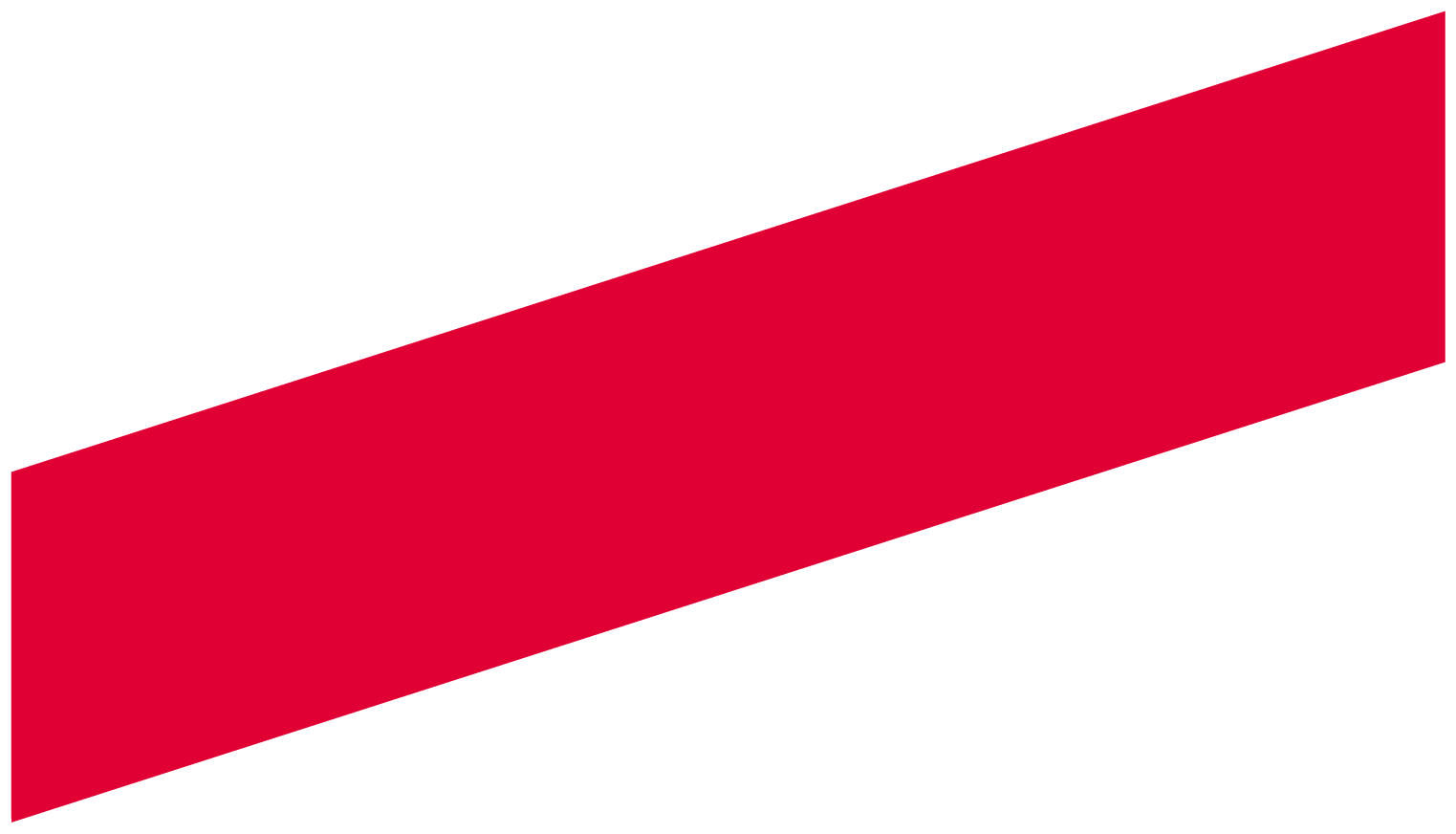 www.u-pec.fr
Marie-Hélène Noël
dpo@u-pec.fr
Tél. +33 (0)1 45 17 71 28 / 06 01 16 86 73
Fax +33 (0)1 45 17 19 83
17
15/02/2022
Open data - Sensibilisation au RGPD
Quelques techniques de pseudonymisation / d’anonymisation
ANONYMISATION
Randomisation : Modification des attributs dans un jeu de données de telle sorte que celles-ci soient moins précises, tout en conservant la répartition globale. 
Ex: permuter les données relatives à la date de naissance des individus permet d’altérer la véracité des informations contenues dans une base de données
Généralisation : Généralisation des attributs du jeu de données en modifiant leur échelle ou leur ordre de grandeur afin de s’assurer qu’ils soient communs à un ensemble de personnes. 
Ex: dans un fichier contenant la date de naissance des personnes, remplacer cette information par la seule année de naissance, ou un intervalle temporel (par exemple : individus entre 25 et 30 ans)
PSEUDONYMISATION
Compteur : Substitution d’un attribut (ou un ensemble d’attributs) directement identifiant par un nombre, défini par un compteur.
Ex: remplacer les données nom, prénoms, date de naissance par un numéro incrémental
Générateur de nombres aléatoires : Substitution d’un ou plusieurs attributs par un nombre aléatoire
=> Ré-identification possible via des tables de correspondance
Chiffrement à clé secrète : Chiffrement des données directement identifiantes. 
=>Ré-identification possible des données personnelles par le détenteur de la clé secrète
18
15/02/2022
Open data - Sensibilisation au RGPD